Keep your organizational objectives – and parent engagement strategy – front and center as you plan your MAC/BAC efforts.
What is the long-term objective of engaging families (i.e., what do you hope to achieve)? 
E.g., We want to improve the health of low-income children and families in our community.
What are intermediate goals to reach this objective (i.e., what do you want your organization to achieve in the next one year, five years)? 
E.g., We want to ensure our state’s Medicaid program reflects the lived experiences of its enrollees so it can best serve families.
What activities will you undertake in the next six months to one year to achieve these goals? 
E.g., We want to help our state stand up a healthy and sustainable MAC/BAC.
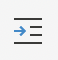 1
Best practices for recruitment
Make equity the goal and expectation 
Prioritize in-person recruitment 
Give parents choices and control
Be accessible (communicate orally and through written materials, in plain language, and in multiple languages)
2